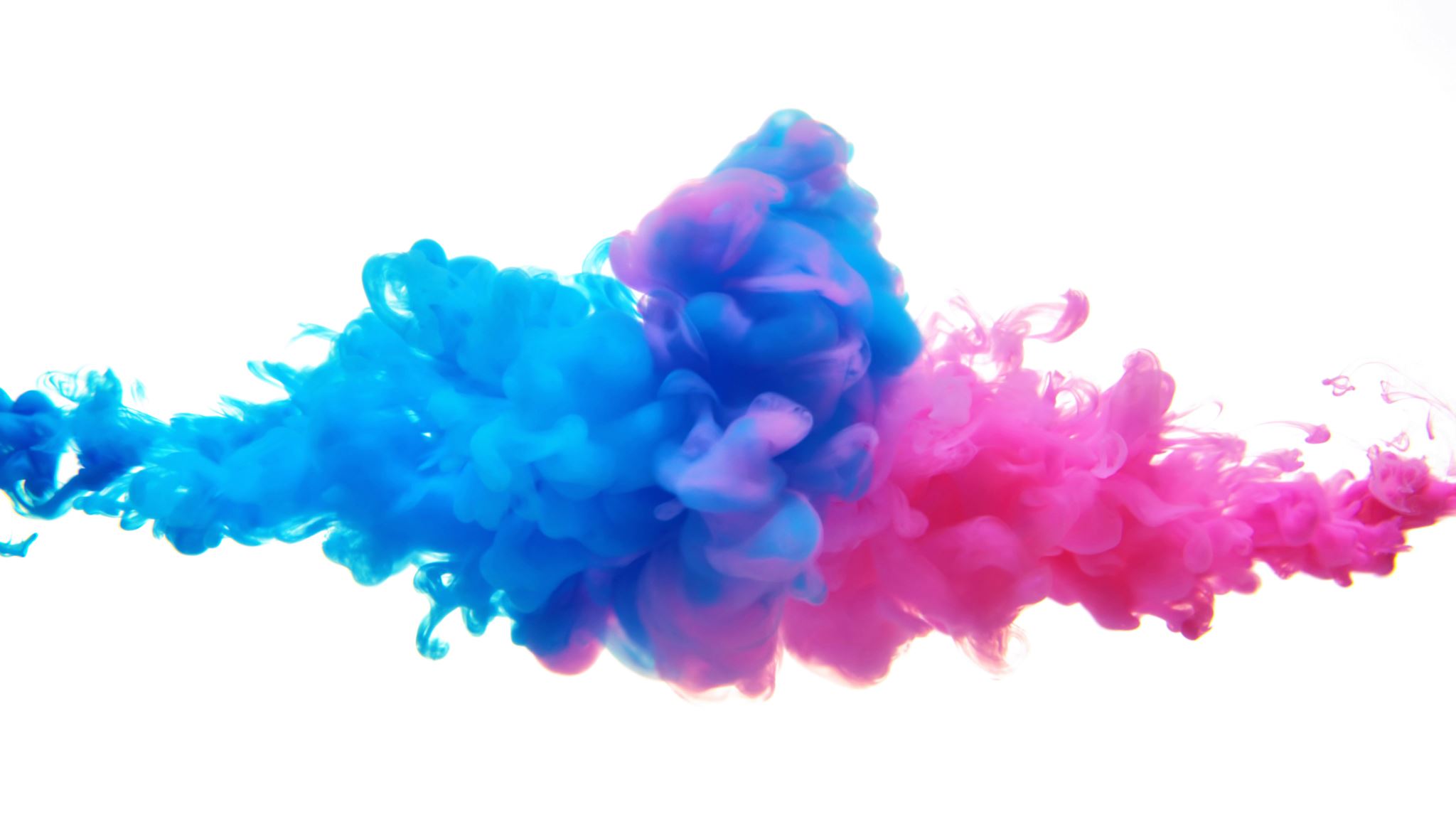 Improve your JavaScript by 20% in 5 min
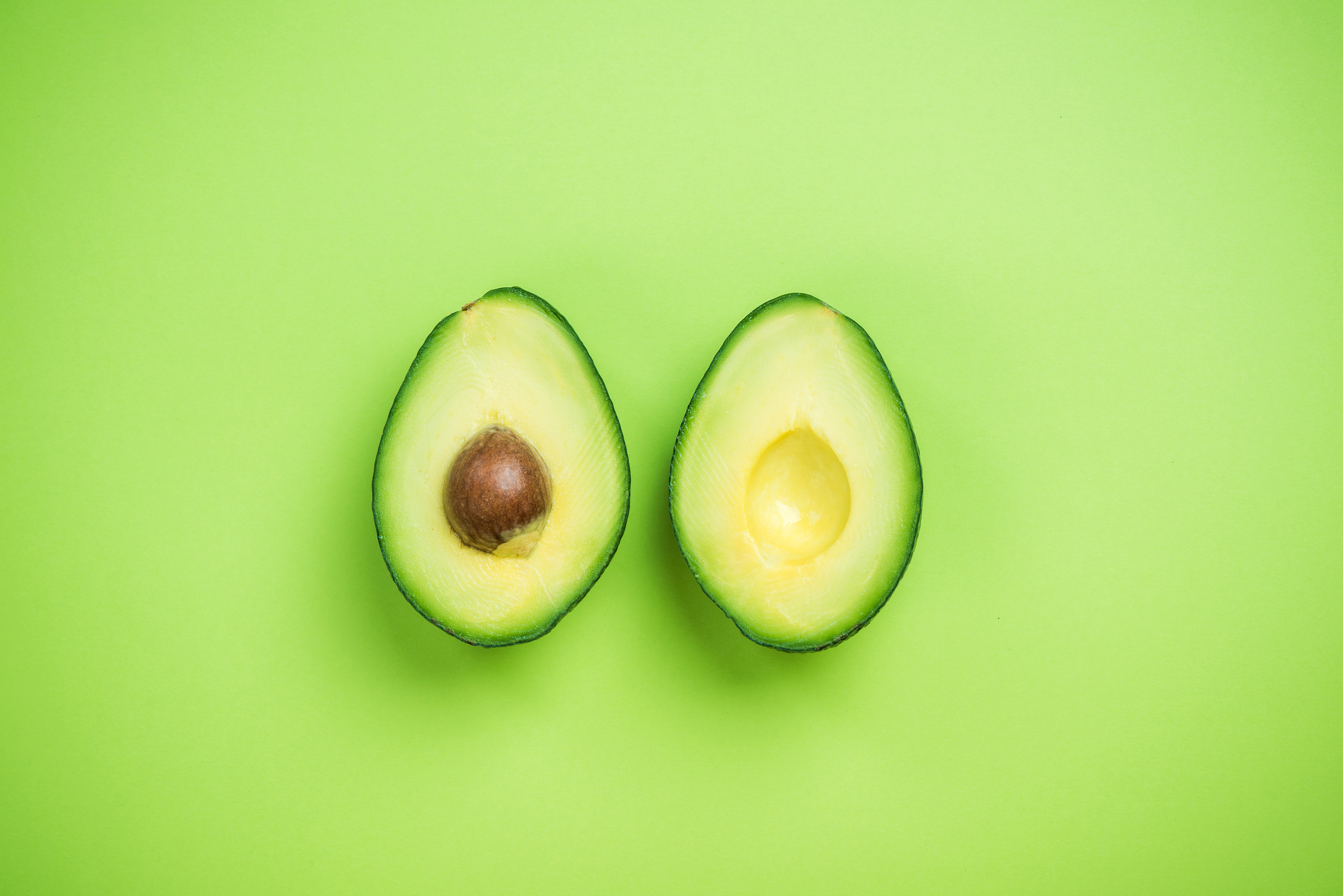 Hi
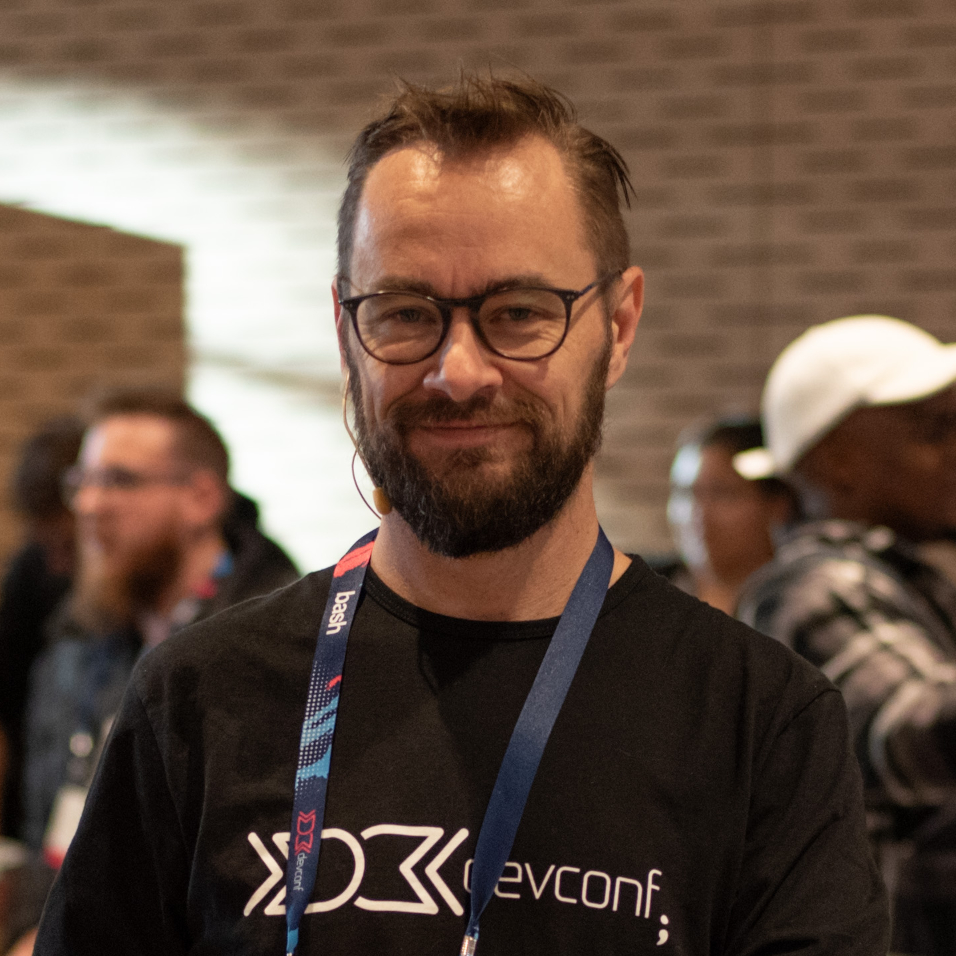 Robert
	sadev.co.za
	devconf.co.za
	goodname.co.za
What to expect
But can it be longer….
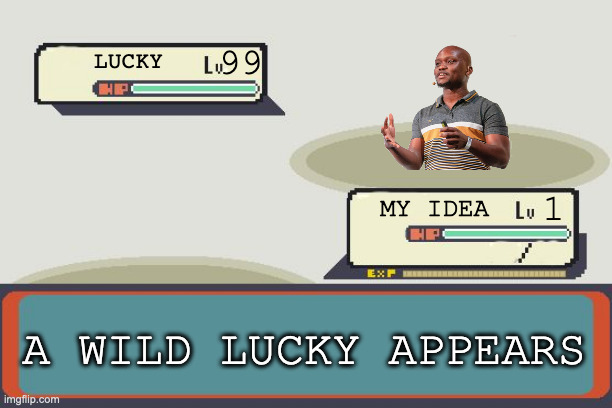 1 simple trick that makes your JavaScript 20% faster*
5 – 10min lightning talk
Pain points
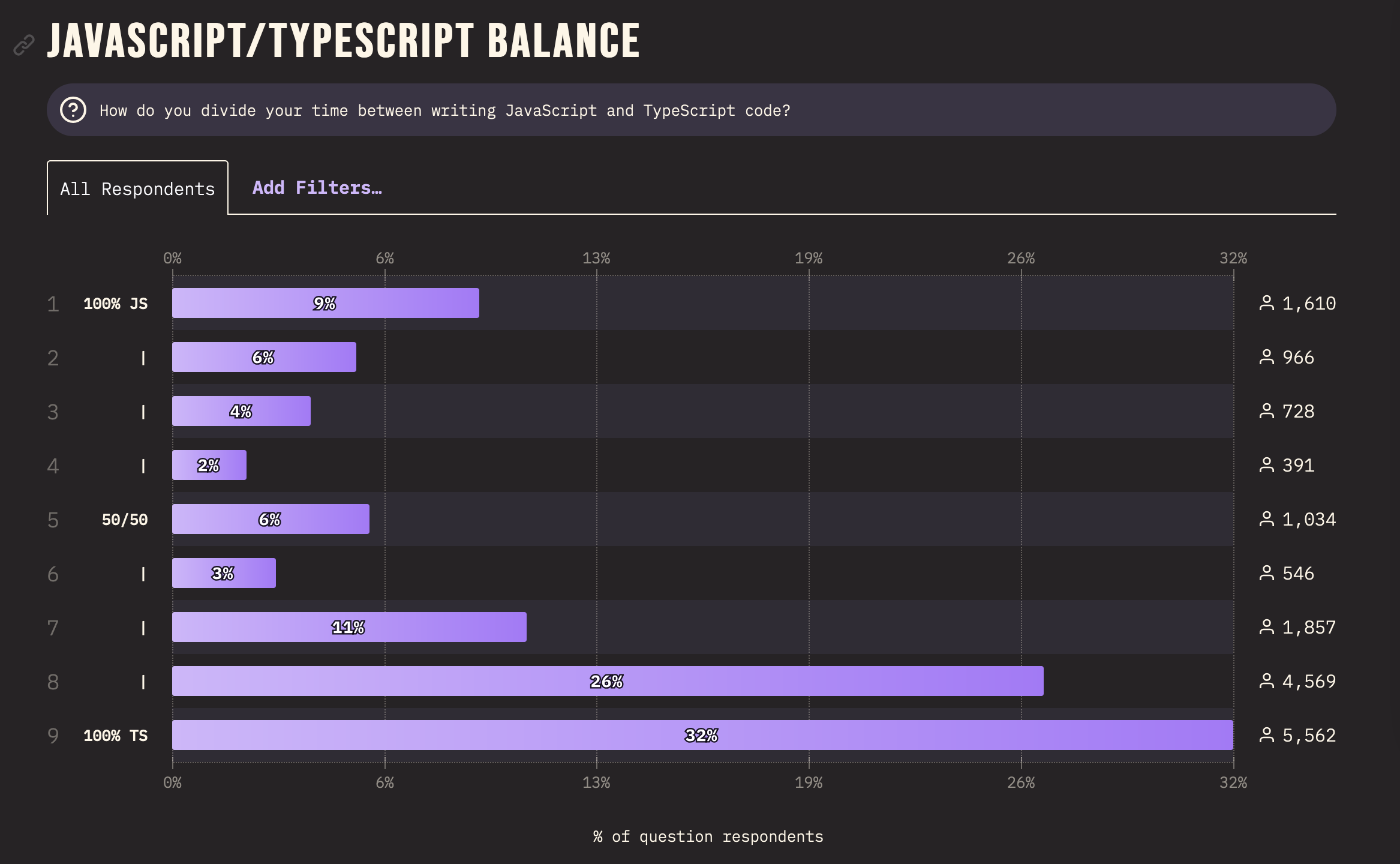 SO LET US MAKE JAVASCRIPT DEVELOPMENT 20% BETTER TOGETHER
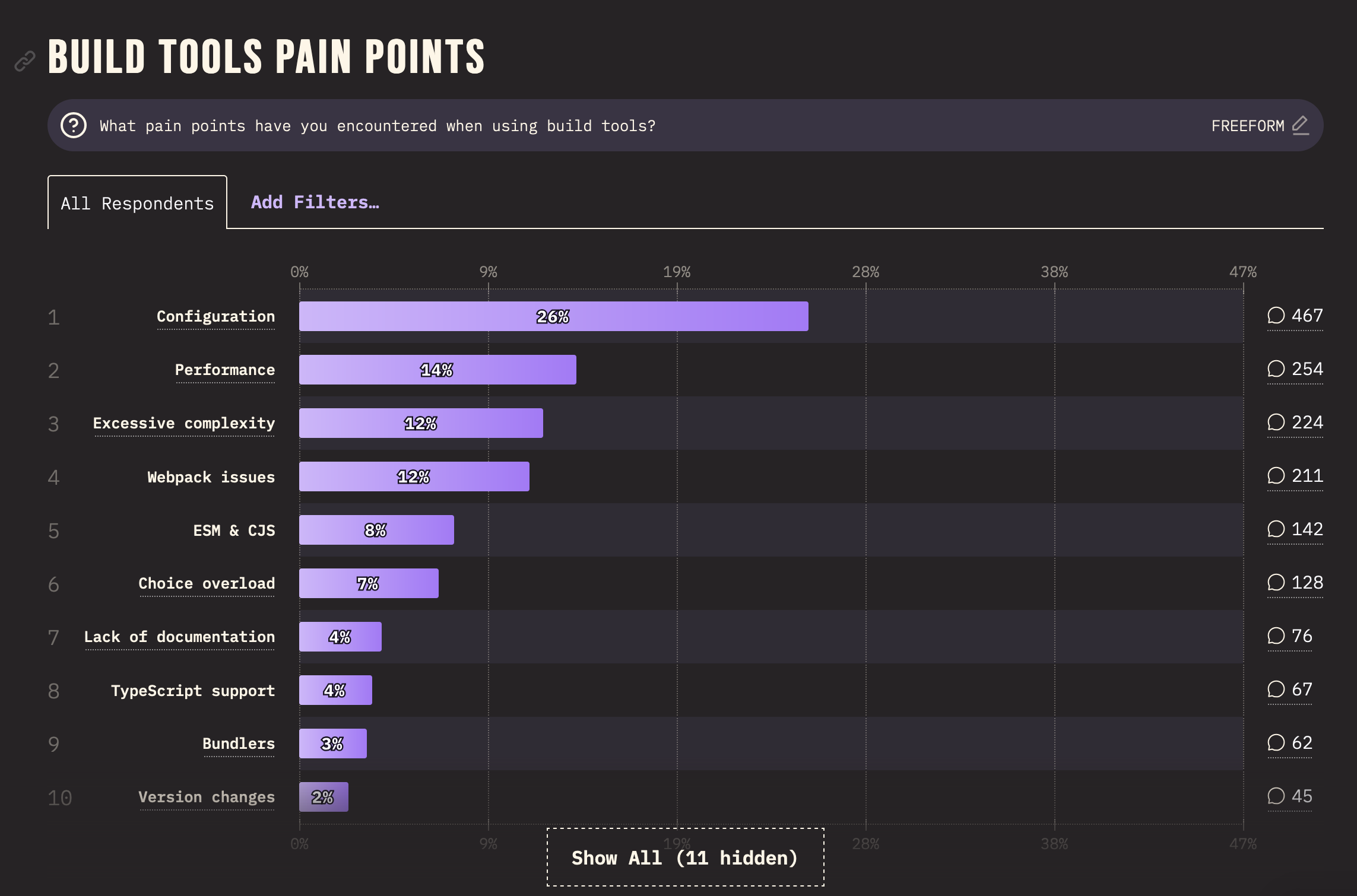 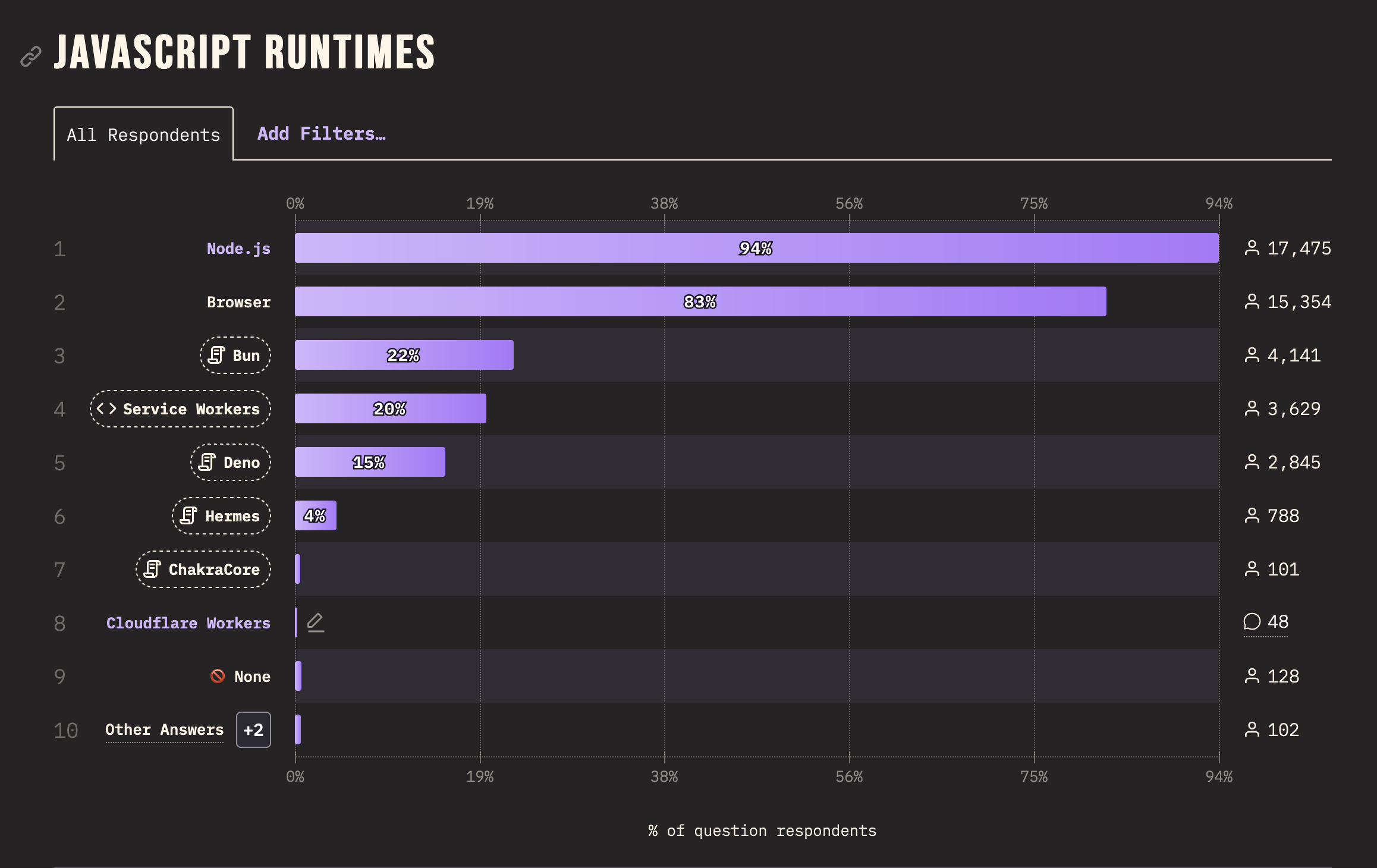 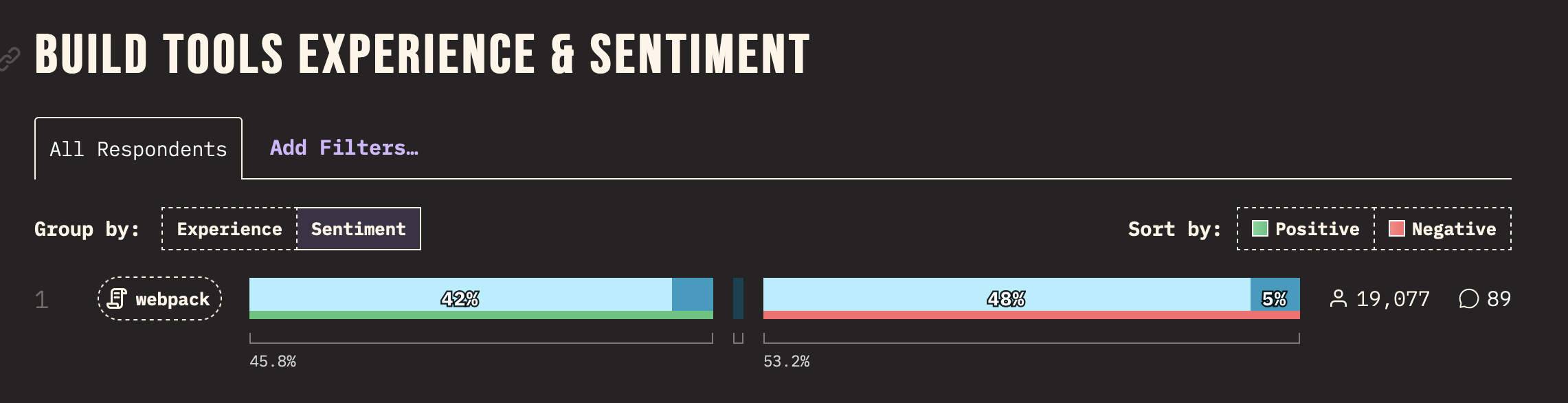 How do we code?
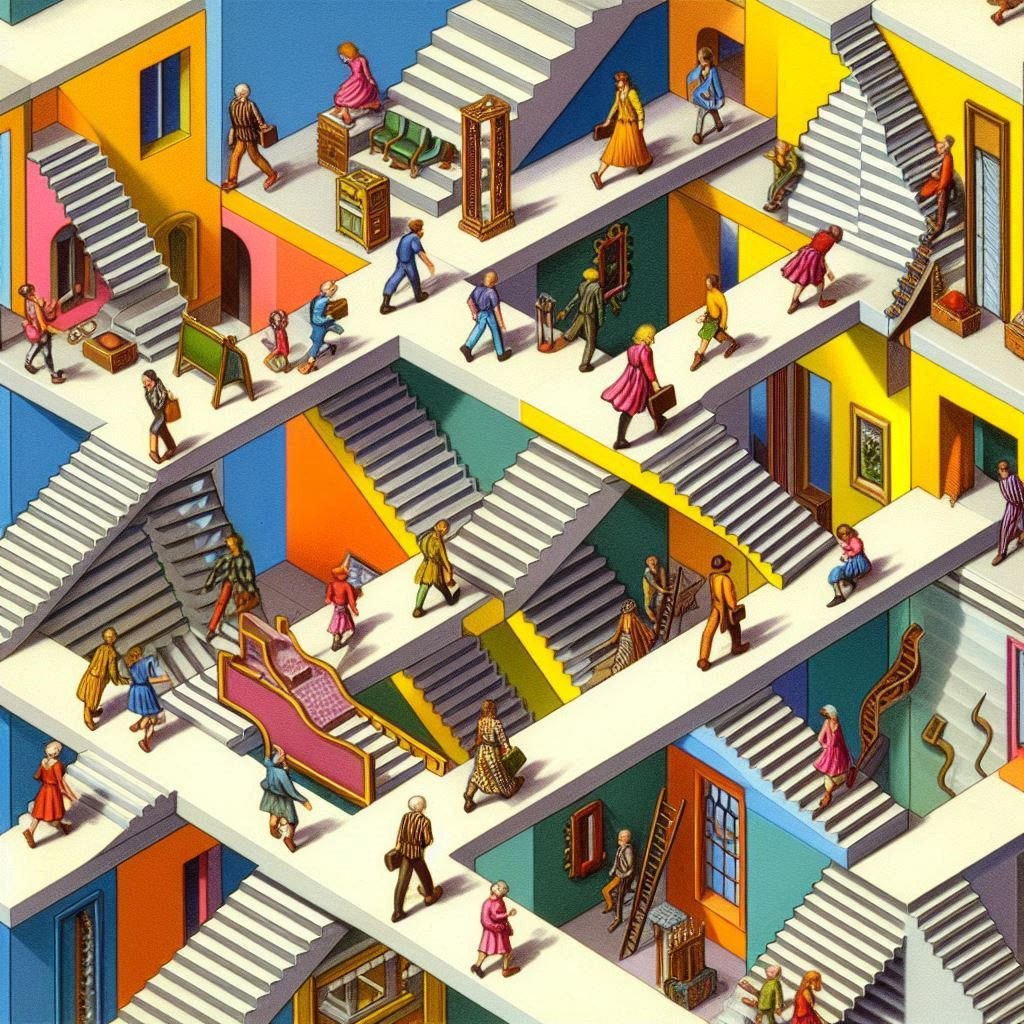 Step 1: git clone
Step 2: npm i
Step 3: vscode
Step 3.5: copilot how do I handle modules with TS?
Step 4: tsc index.ts
Step 5: node run index.js
Step 6: Profit!
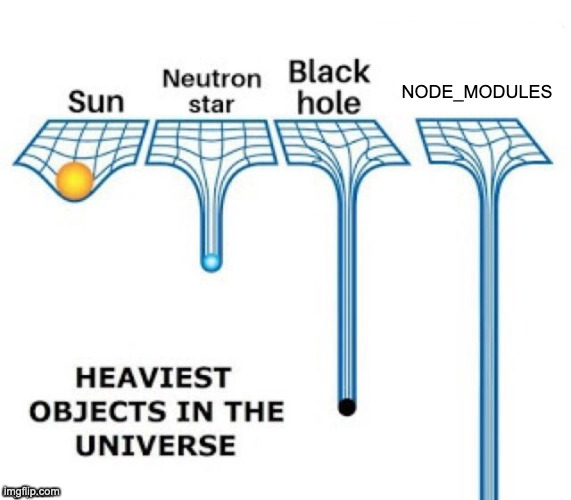 How do we code?
Step 1: git clone
Step 2: npm i
Step 3: vscode
Step 3.5: copilot how do I handle modules with TS?
Step 4: tsc index.ts
Step 5: node run index.js
Step 6: Profit!
SpeedSecurity
Dependency Resolution
Weird Config
Other choices
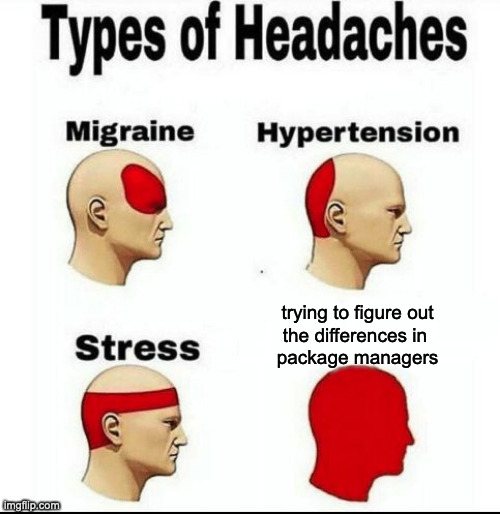 yarn classic
yarn modern
yarn pnp 
pnpm
bun
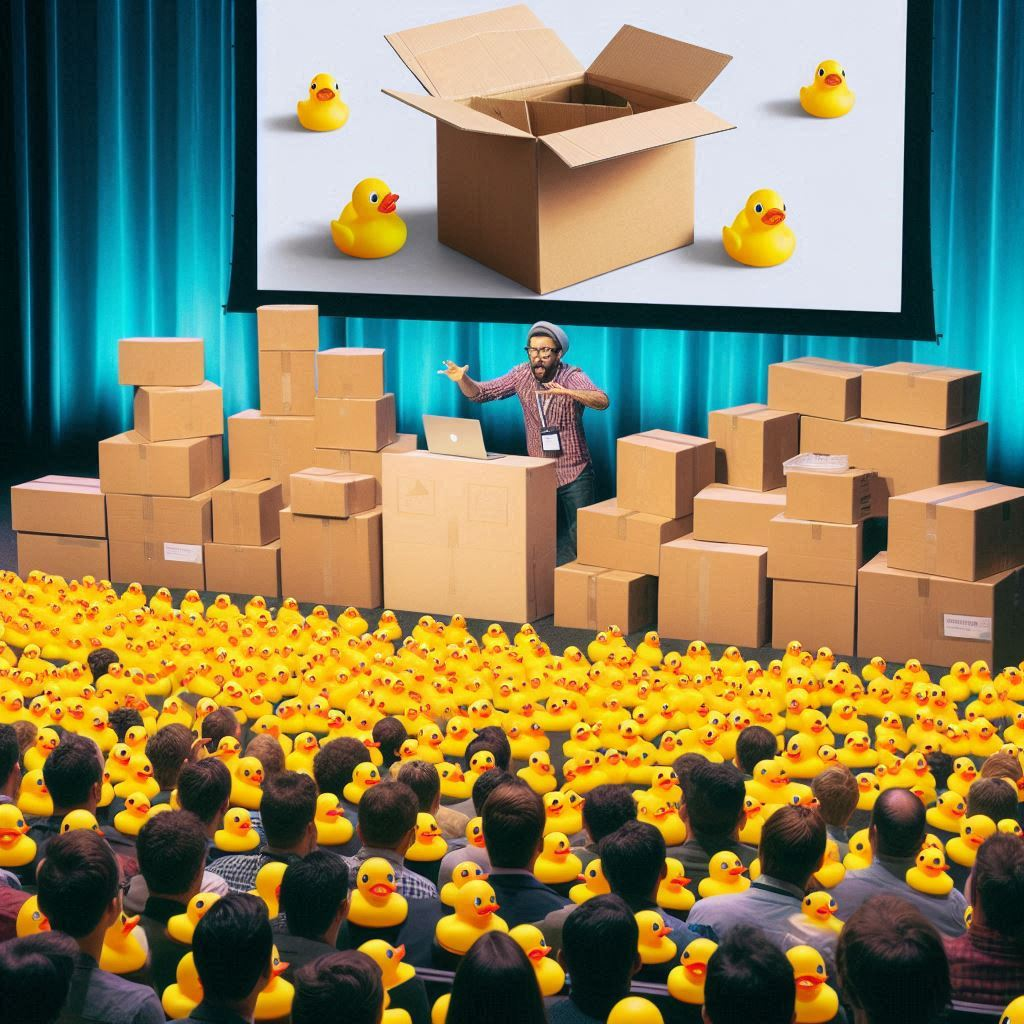 My approach
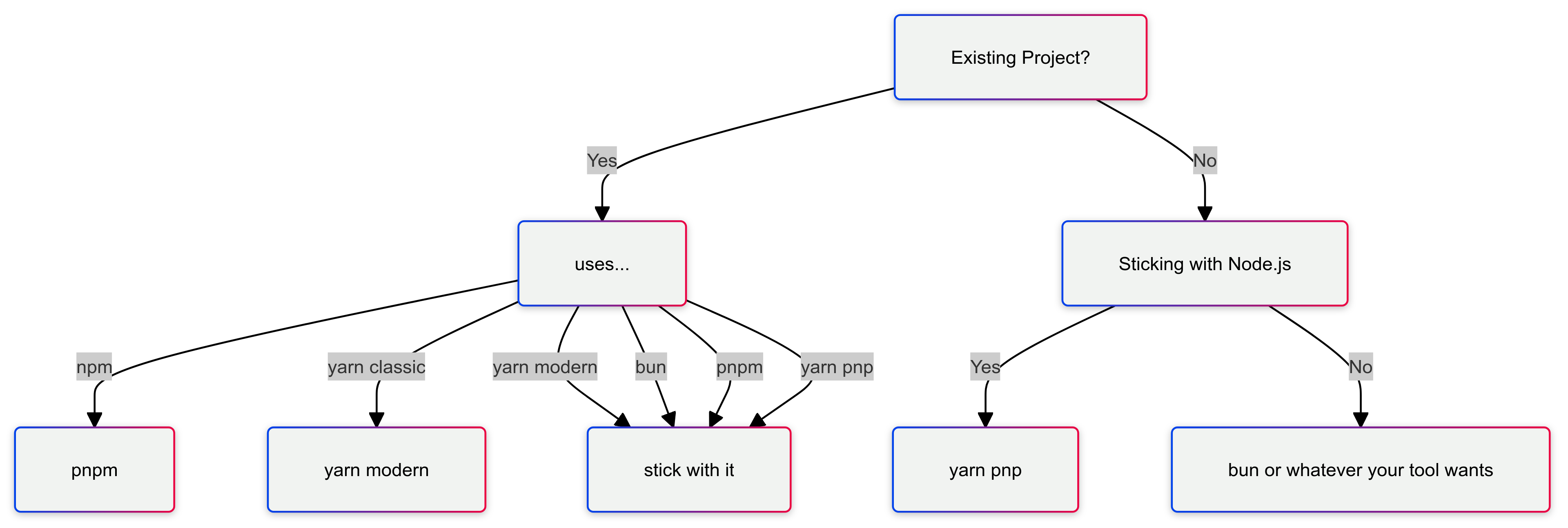 My approach
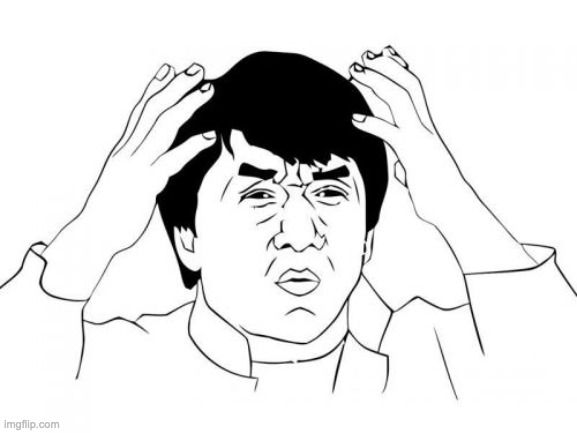 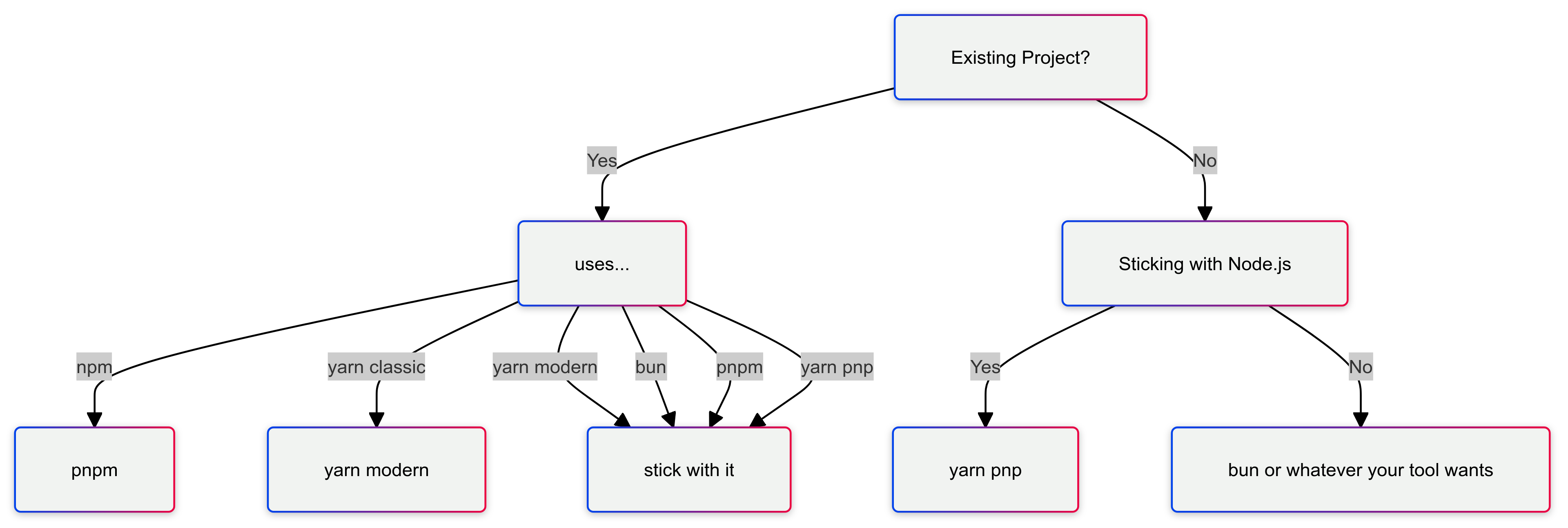 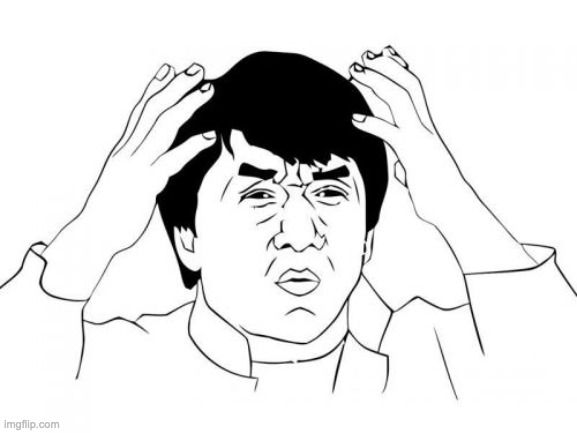 Not covering but possible
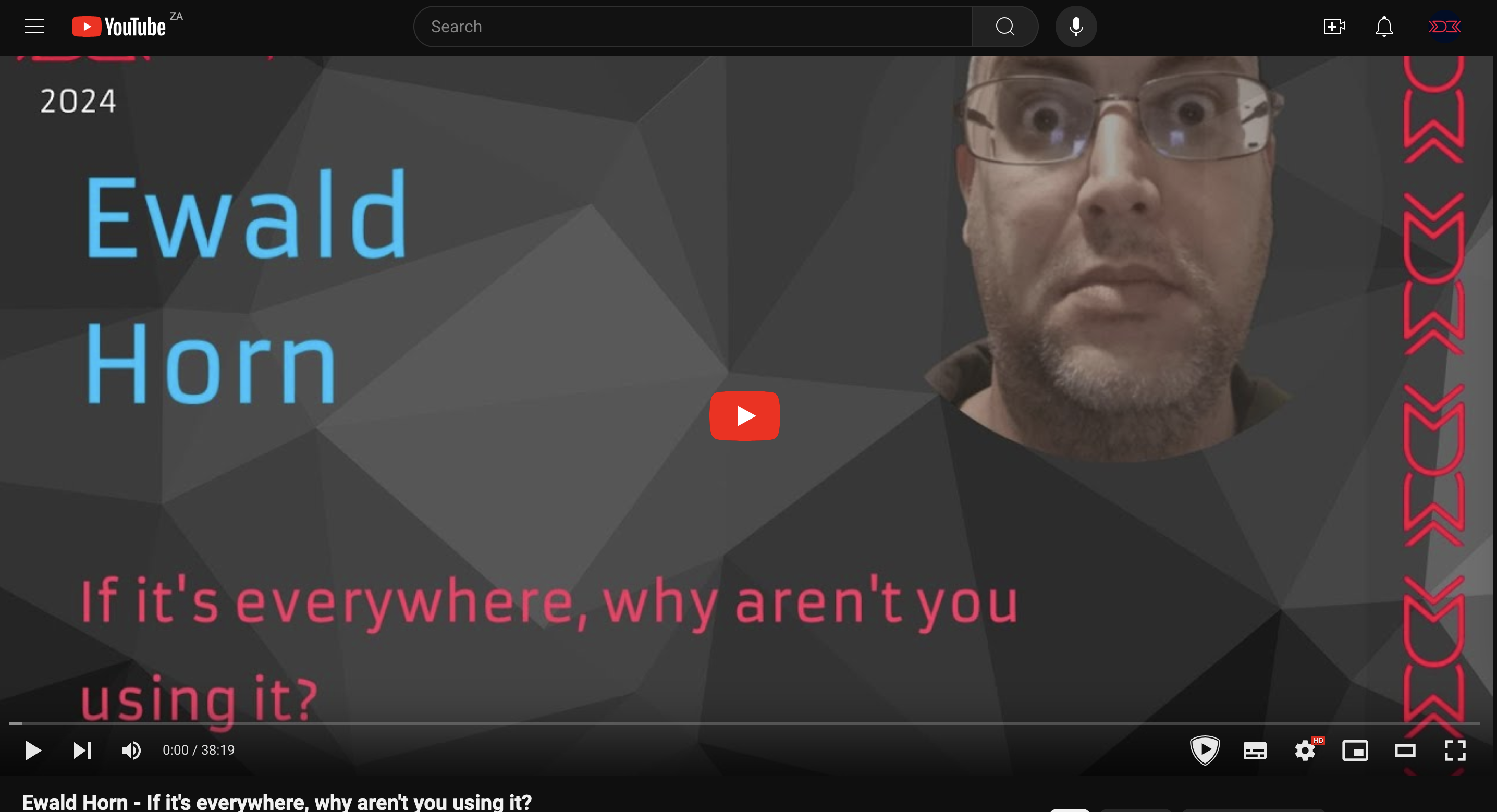 WebAssembly
JerryScript & QuickJS
LLRT

And SO MANY MORE SMALLER ONES
[Speaker Notes: JerryScript is iot – tiny
LLRT – is AWS, super fast start up]
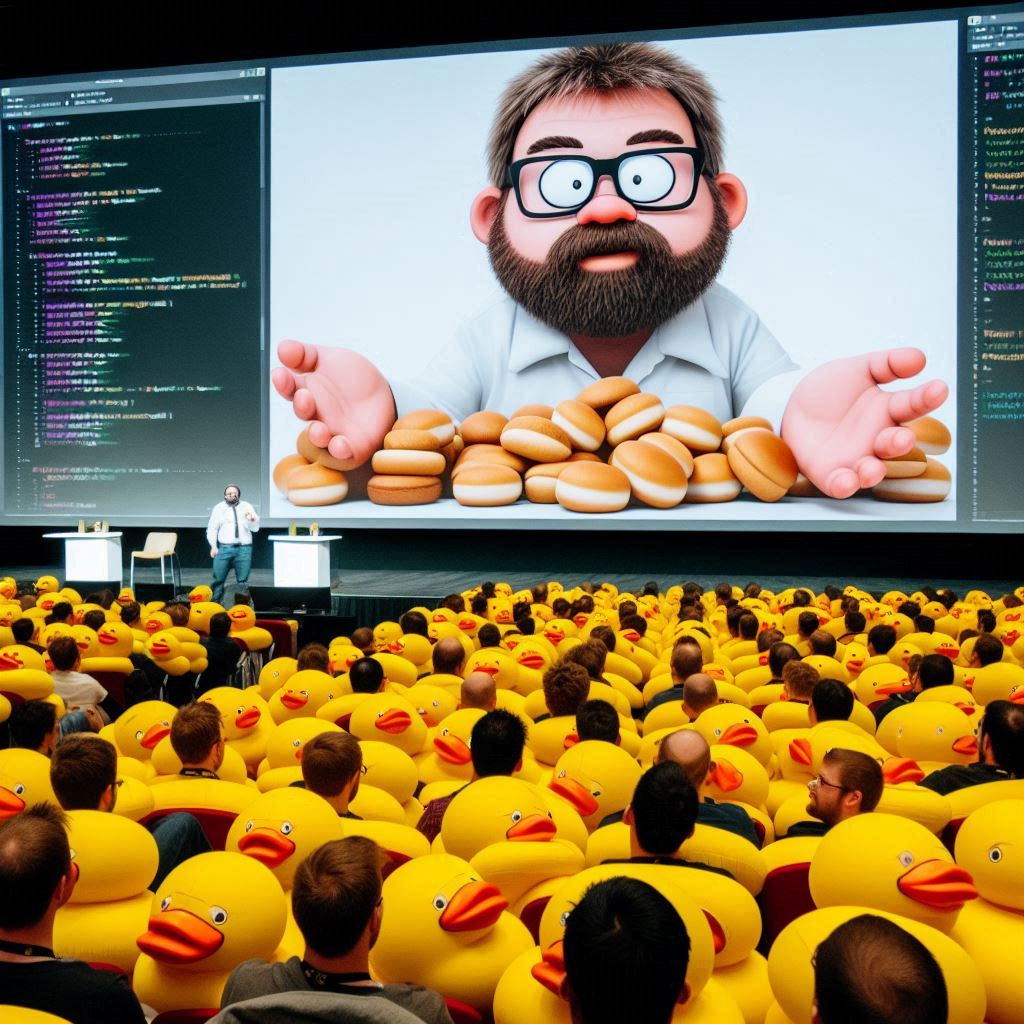 Bun
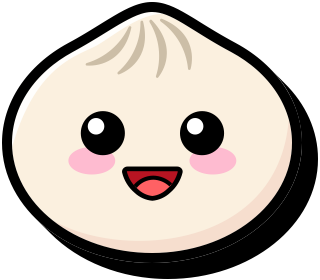 Node.js compat
Just works module support
JSX, TSX & TS first class
Bundler for the web
Jest compatible test runner
Built-in HTTP server w/ websockets, routing etc…
[Speaker Notes: Lots built in
http server w/ websockets]
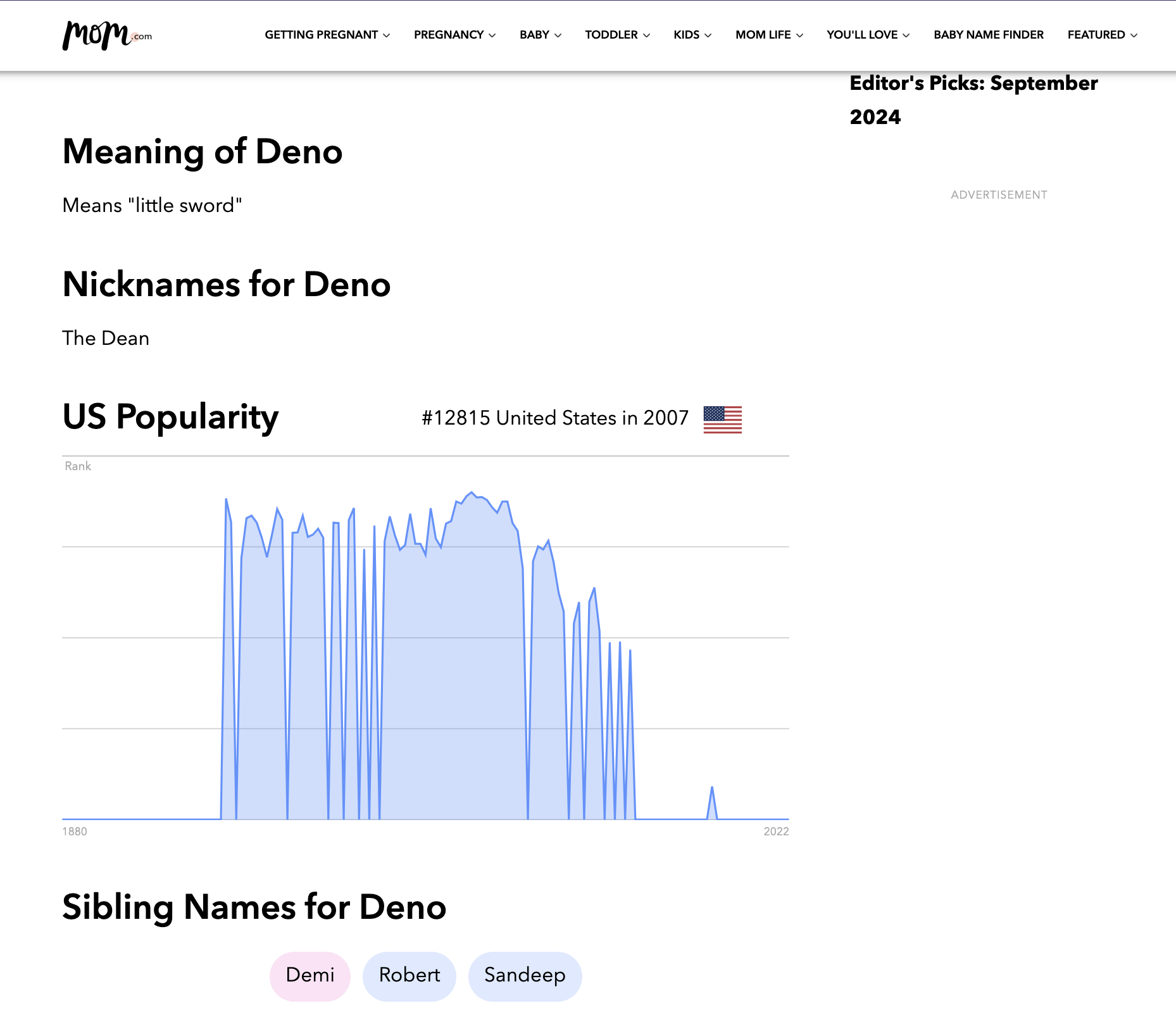 Deno
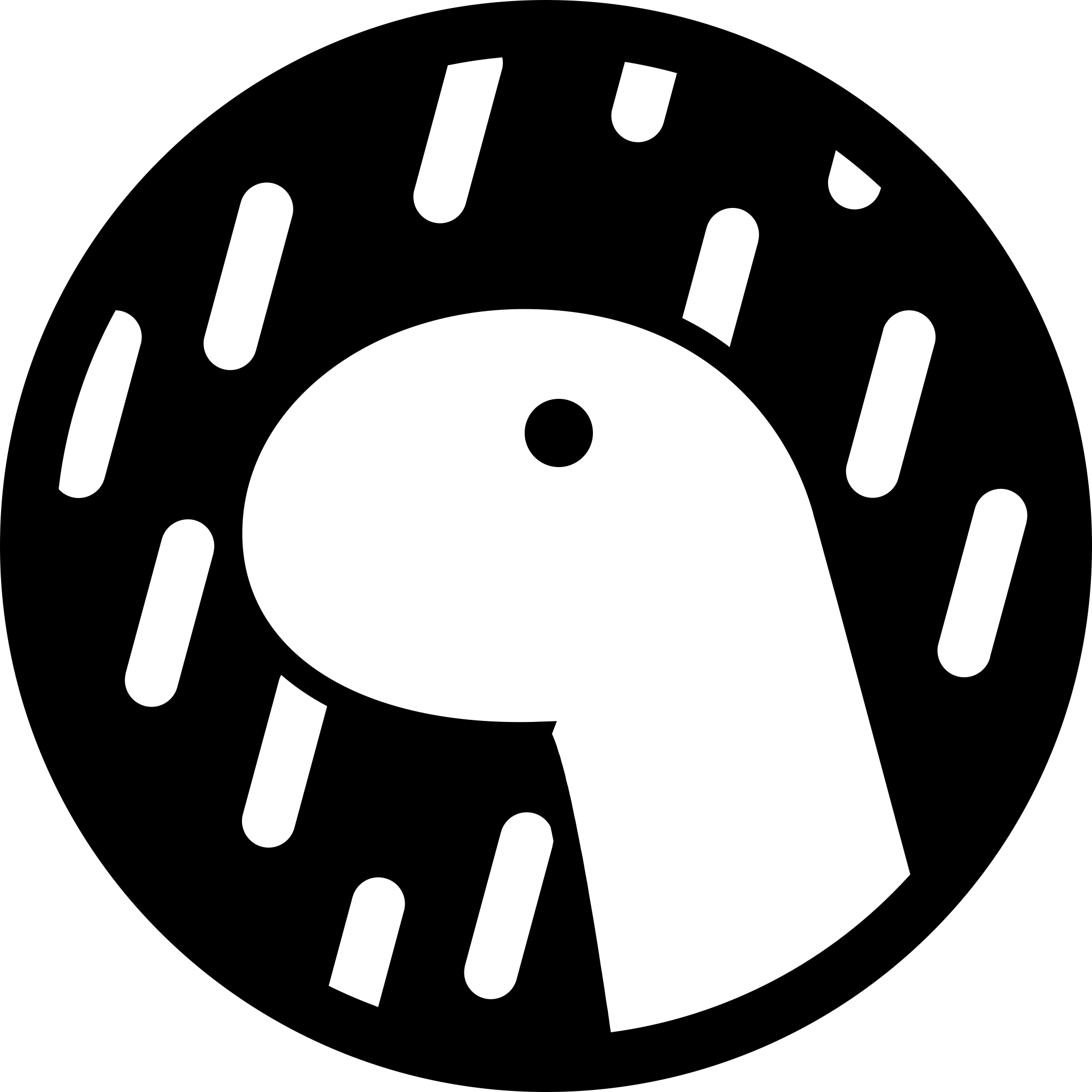 Node.js compat-ish
ES Modules
JSX, TSX & TS first class
Full tool ecosystem: benchmarks, executable compiler, tests, coverage, linter, formatter, and docs 
Web Standard APIs
Secure by default
Built-in HTTP server w/ websockets, routing etc…
Performance
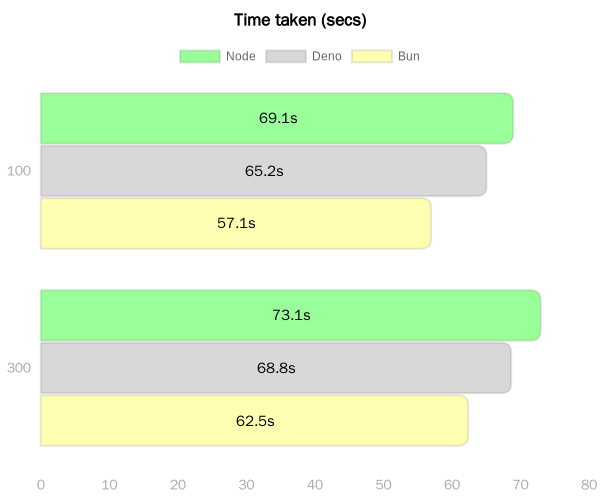 Bun
Deno
Node.js
https://bit.ly/3XbRq3E
[Speaker Notes: https://medium.com/deno-the-complete-reference/node-js-vs-deno-vs-bun-database-reads-performance-feb6e279c314]
What did we see?
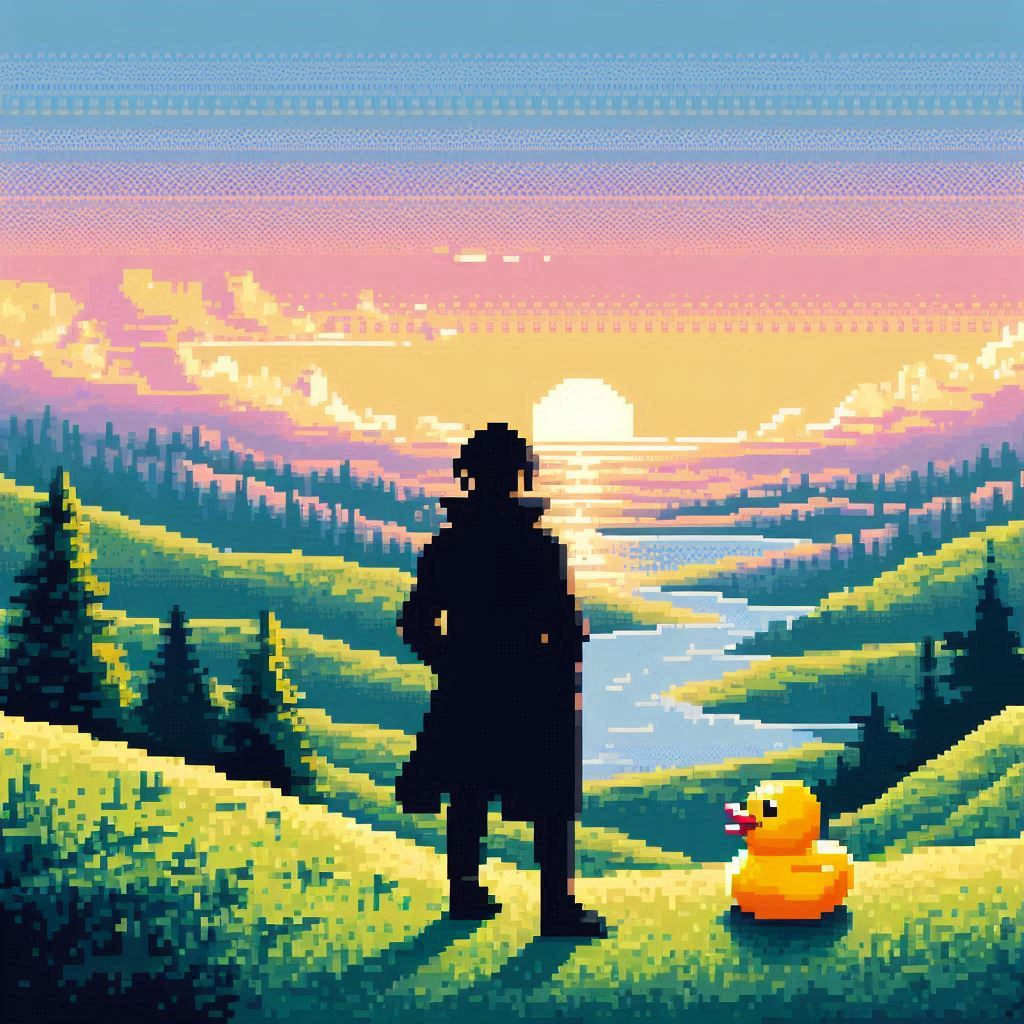 CHALLENGE YOUR THINKING!

MODERN JS IS FAST AND WONDERFUL
Different package managers
Different package repo
Different runtimes

Still the same language you love

Go back to the office, and change all your projects to the new hotness over the weekend?
[Speaker Notes: Lots built in
http server w/ websockets]
How do we code?
Step 1: git clone
Step 2: CHALLENGE YOUR ASSUMPTIONS
Step 3: ADOPT A RESCUE DOG
Step 3.5: BOOP THE DOGS SNOOT
Step 4: DO NOT COMPARE YOUR BLOOPER REEL TO MY HIGHLIGHT REEL
(this will be really lame if my demos failed)
Step 5: THANK YOURSELF FOR HELPING MAKE JAVASCRIPT DEV 20% BETTER TODAY
Step 6: Profit! (cause it is still capitalism)